Identifying and understanding customer needs
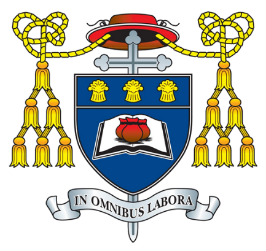 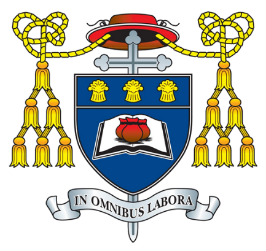 Computer Science KS3 
Learning Journey
World Wide Web
Logic
AND,OR,NOT
Data Representation 2
Networks & Internet
Images
LAN & WAN
Sound
Binary
Denary
Sorting
Algorithms
Data Representation 1
Hexadecimal
Searching
Protecting reputations
Random Numbers
Year 9
E Safety
Text-based  Programming 3
Spotting scams
Ranges
Lists
Real world control
Iteration (Looping)
Subroutines
Computer Control
Text-based Programming 2
Mimics
Flowol
Python Turtle
Algorithmic Thinking
Pseudocode
HTML & CSS Website Skills
Year 8
E-Safety
Predictions
Planning tools
Spreadsheet modelling
Cyberbullying
Charts
Python
Variables
Game development
Visual Programming
Sequencing instructions
Text-based Programming 1
Scratch
Mathematical Operators
Hardware
Primary 
Knowledge
Staying 
safe online
Computer Systems
Year 7
Benchmark Test
E-Safety
Software
What do you know?
PowerPoint Presentation